Riding the Waves of Culture
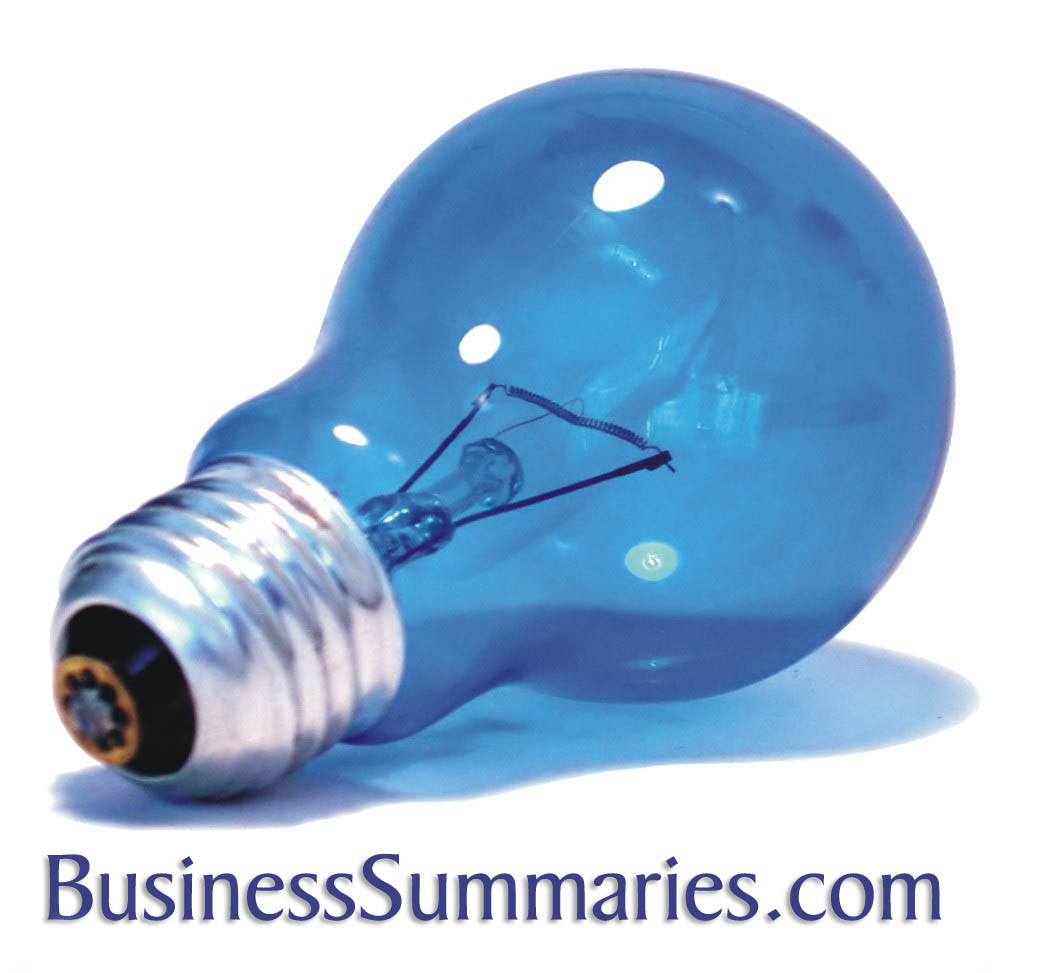 2 day program for front end Associates of SMART SHEILD	 COCHIN
THE BIG IDEA
Culture, as an interconnected system of meanings shared by one group, greatly affects the way people do business 

Cultural orientation may vary depending on the ideas, meanings, and beliefs held upon by a group of people living together in a certain locus or situation. 

Hence, culture affects the way people do business in a particular location.
Culture in General
What is Culture?
Culture is a network of meanings that a particular group of people shares and understands together.  

Culture’s Impact in Business
An understanding of culture would only be possible if one will consider the way people attribute meanings to the environment where they belong.  
Through this, businesses will foresee the differences between their native cultures.
Business can now reconcile the differences, which in turn would maximize every opportunity present.
Dilemmas from Interaction of Cultures in Business
An interaction of cultures may point out difficulties and even conflicts in the understanding and action of each party involved in business. 

Types of dilemmas arising from this interaction:
Universalism vs. Particularism (rules vs. relationships)
Individualism vs. Communitarianism (individual vs. group)
Neutral vs. Affective (range of feelings expressed)
Specific vs. Diffuse (range of involvement in business relationships) 
Achievement vs. Ascription (of status given 
	to individuals)
Reconciling Cultural Conflicts
Relationships and Rules: Universalism vs. Particularism

1.	Universalist Approach to Rules and Relationships - The universalist behavior gives more priority on the rules and restrictions than the relationships fostered in the business. 

2. 	Particularist Orientation in Relationships and Rules – the particularist behavior puts much emphasis on the relationship and the ways to sustain and protect the person regardless of what the rules say.
Reconciling Cultural Conflicts
Reconciling Universal and Particular Orientations in Business 

The univeralist-particularist dilemma appears on four specific examples dealing with business:
The contract
Timing a business trip
The role of head office
Job evaluations and rewards.  

Universalists tend to overlook the importance of relationships, while particularists fail to take note of the relevance of the rules in all cases.

In the end, it is neither an extreme side nor a compromise 
	that will work out, but a synergy of values that would 
	make both values work together for the good of both parties.
Reconciling Cultural Conflicts
Culture in relation to the Group and the Individual

1.	In the individualist approach, the individual person is considered as the “end” of all action, while the improvements brought about by the community are its “means.” Thus, the individual finds its fulfillment in the communal, as the communal goals give value and benefit to the individual person. 

2.	The communitarian culture perceives the group as the “end,” while the individual is the “means” to achieve it.  The good of the entire community is therefore possible through the individuals who contribute to the betterment of the community.
Reconciling Cultural Conflicts
The Individual and the Group: What Comes First?

It must be made clear that it is a mistake to perceive the individualists as people who do not care for the community.  Instead, individuals serve the community for common benefit, while the community in turn returns to the individuals what is due to them.

Individuals are expected to participate in order to be a better team member, while the group membership must support the individuals to become better individual persons.
Reconciling Cultural Conflicts
Feelings and Relationships in Culture and Business

1.	Highly affective people are influenced by the culture around them.  A free and unrestrained expression of feelings is considered as an outlet for associating with people around them.  Direct emotional response is similarly expected from the people whom they interact with in a given situation. 

2.	People who belong to affectively neutral cultures control and hold back their feelings, thus not expressing them easily over people or a situation.  These people relate with their colleagues in a more professional sense,
Reconciling Cultural Conflicts
Negotiating with People on Business: Affective or Neutral?

When these two entirely different cultures meet, it is necessary to recognize the difference in their manners of expression, and to desist from making judgments based on emotion or the lack of them.  

A free expression of emotions may not really present lack of control over emotions, while a neutral emotion does not postulate a rather emotionless person.
Reconciling Cultural Conflicts
People Involvement and Cultural Orientation

1.	People in specific-oriented cultures tend to segregate their relationships and simply allot a particular area of one’s private life for a particular partnership. 

2.	In diffuse cultures, it is relatively difficult to barge into the “large” private aspect of one’s life, thus limiting persons to the “small” public areas of one’s life space.
Reconciling Cultural Conflicts
Resolving Specific-Diffuse Dilemma

Both diffuse and specific cultural paradigms are actually strategies used to know other people. 

One may start with the specific position and then get to know the other person more, making mutual benefits for both parties.  

One may start with the people whom they have access on multiple life spaces before going to a specific partnership.  

The interplay of both approaches is recommended because business is done professionally and deep relationships breed strong affiliations among partners.
Reconciling Cultural Conflicts
Ascription and Achievement in Relation to Status

1.	Ascribed status refers to being, to what or who a person is.  This could be based on age and experience, education and professional qualifications, and the like. 


2.	Achieved status refers to doing, to what a person does.  Status is conferred upon the accomplishment of a certain task or goal.
Reconciling Cultural Conflicts
How to Accord Status: Ascription Vs. Achievement

Companies usually pay particular attention to ascription and achievement in the hiring, employment, and promotion of employees.  

These two factors actually develop together, and should not be considered as separate from each other.  

If a person begins with ascription, it is important to work and achieve the goals, to prove that what was granted was rightfully deserved.  

If a person started with achievement, ascription enters as a 
	guide to successful projects or persons, towards 
	which achievement could be done.
The Concept of Time in Cultural Diversity
Sequential Vs. Synchronic Time Operations

Sequential time refers to a series of passing events that arise from a certain action in a definite situation.  While synchronic time suggests that the past, present and future events are related with one another.  

People who observe sequential time tends to do one activity at a time and subordinate oneself to the schedule, while people who use synchronic time tend to do multiple tasks and schedules are subordinate to various relationships.

How to Manage Time

Sequential and synchronic time can merge together 
	through scenario planning -- a method where the 
	past, present, and future are synchronized and 
	would eventually trace the point where the past has 
	diverged upon to the present through the use of 
	narratives and stories.
The Concept of  Nature in Cultural Diversity
Internal Locus and External Locus of Control

Internal locus of control is characterized by man’s control of nature by necessitating his will over it, thus directed towards the optimal use of nature for mans needs. 

External locus of control lets man go along with the laws, directions, and forces of nature that in turn will produce various products of nature to man.]

How to Relate with Nature: Managing the two Loci of Control

Using both internal and external loci of control, man was able to change the view of nature according to his productive functions and respective focus of control.  

The synergy of internal and external loci of control will 
	make use of opportunities present in nature by making 
	the most out of the present forces of nature while 
	knowing the forces that ought not to be contradicted.
Corporate Cultures
Culture adapted by business organizations depend not only on the technology present and the market available, but also on the cultural preferences of those who run the organization itself. 

There are three aspects of the organizational structure that must be considered:

The general relationship between employees and their organization
The hierarchical system of authority defining superiors and subordinates
The general view of employees about the purpose and goals of the organization and their contribution to such
Corporate Cultures
Different Corporate Cultures

The family (person-oriented)
The Eiffel Tower (role-oriented)
The guided missile (project-oriented)
The incubator (fulfillment-oriented)
Reconciling Cultural Dilemmas in Business
Awareness of Cultural Paradigm and its differences
It is recommended for businesses to have a systematic understanding of cultural differences, most especially in cross-cultural management.  


Respecting differences in Cultural Mind Frame
Appreciating and respecting these cultural patterns that are different from one’s own prevents one from prematurely valuing a behavior as negative.


Reconciling Cultural differences
After the awareness and respect for cultural differences, the reconciliation between national patterns of corporate 
	culture becomes the last essential step to take.
Reconciling Cultural Dilemmas in Business
10 Steps in Attaining Reconciliation of Cultural Dilemmas:

Theory of complementarity – The individual is more or less separate from the group, and so universalism and particularism are different but not separate.  

Using humor – Dilemmas could be made known through the cautious use of humor, where the clash of two various perspectives is part of the business. 

Mapping out a cultural space – Mapping out some or all of the seven dimensions of a culture’s cultural space helps in the awareness, recognition and reconciliation of cultural dilemmas. 

From nouns to present participles and processes – The proper choice of words is important in finding the suitable words for discussion. 

Language and meta-language – Language can achieve reconciliation in transcultural dilemmas by handling two 
	ideas in mind and still have the capacity to function.
Reconciling Cultural Dilemmas in Business
10 Steps in Attaining Reconciliation of Cultural Dilemmas:

Frames and context – Grasping the sense of the text and trying to reverse the text and context in order to draw the right meanings for languages and the like.

Sequencing – sequencing the processes involving conflicting values over time.

Waving/cycling – continuous correction of errors in order to strike at the right requirement, which is also known as error correcting system.

Synergizing and virtuous circling – Having two values work with one another in mutual facilitation and enhancement.

The double helix – Summarizes all nine processes by joining them all together.
ABOUT BUSINESSSUMMARIES
BusinessSummaries.com is a business book Summaries service.  Every week, it sends out to subscribers a 9- to 12-page summary of a best-selling business book chosen from among the hundreds of books printed out in the United States.  For more information, please go to http://www.bizsum.com.